Spanish
Things you do to and for yourself [2/2]
Using verbs reflexively: second person singular
Possessive adjectives [mi/mis] [tu/tus]
Señorita Allinson
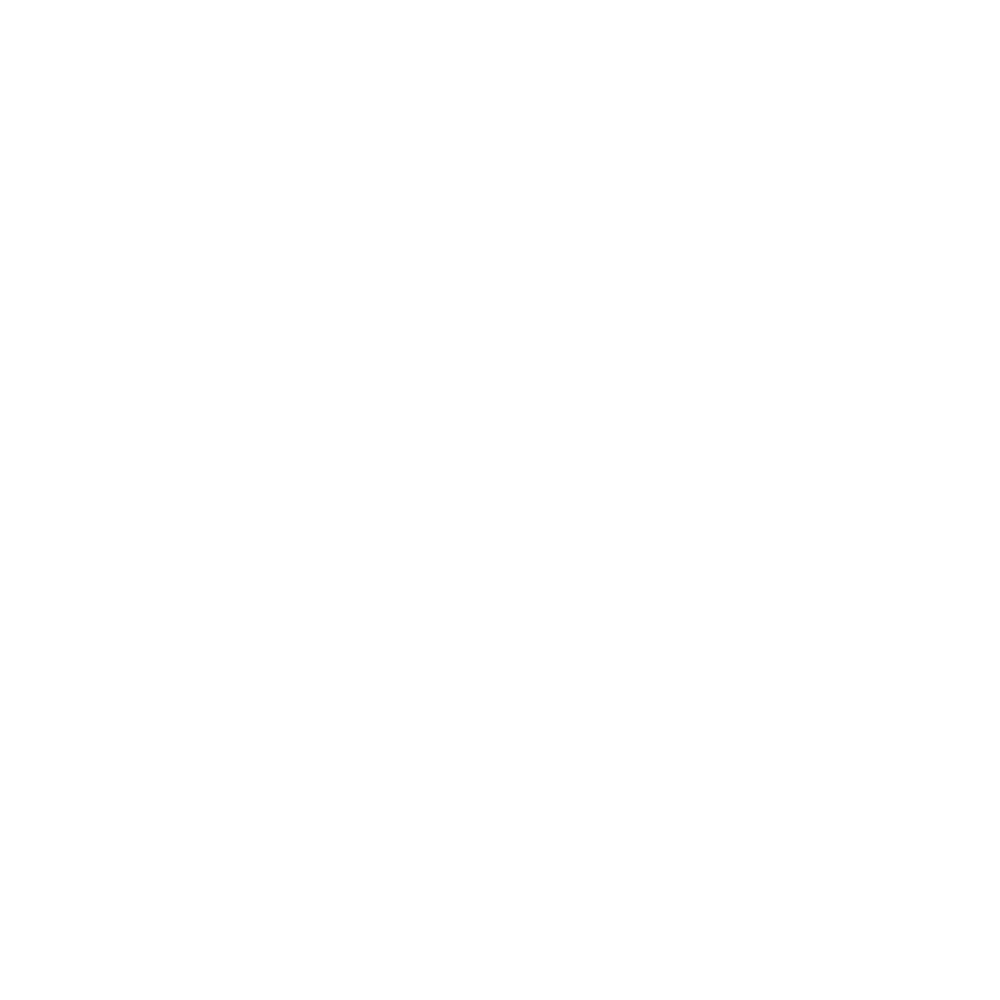 CE
CI
Doing something to yourself : Reflexive ‘te’
Sometimes, the ‘doer’ (subject) and ‘receiver’ (object) of an action are the same person. 

For example, ‘you prepare yourself’ or ‘I prepare myself’  

Words like ‘myself’ or ‘himself’ are called reflexive pronouns.

Spanish also has reflexive pronouns.  
When you talk about “you” doing an action to “yourself”, use ‘te’ before a verb. 

Look at the difference between:

Lavas el coche  
Te lavas
Remember ‘me’ comes before a verb when I do the action to myself e.g. 
me lavo
Something to know for later! 
Reflexive pronouns can go after the infinitive form of a verb. 
For now, we will just practise reflexives when they come before verbs.
🡪  You wash the car
🡪  You wash yourself
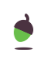 Nick Avery / Emma Marsden / Rachel Hawkes
Almost any verb can be ‘reflexive’!
hablar - to talk
hablas con tu amigo  	
te hablas	
	
sacar fotos – to take photos 
sacas fotos de mi amigo 	
te sacas fotos 	
	
escribir – to write		
escribes a tu hermano	
te escribes
🡪 You talk with your friend
🡪 You talk to yourself
🡪 You take photos of my friend
🡪 You take photos of yourself
🡪 You write to your brother
🡪 You write to yourself
Nick Avery / Emma Marsden / Rachel Hawkes
lavar – to wash		
lavas el perro 	
te lavas	
	
levantar – to lift / get up / raise
levantas la mano 	
te levantas 	
	
despertar – to wake up
despiertas a tu madre
te despiertas
In English, we don’t always say the reflexive pronoun! 

The ‘reflexive meaning’ is just assumed.
🡪 You wash the dog
🡪 You wash [yourself]
🡪 You lift up/raise your hand
🡪 You get [yourself] up
🡪 You wake your mum up
🡪 You wake [yourself] up
Nick Avery / Emma Marsden / Rachel Hawkes
Talking about possessions 
Possessive adjectives (mi/mis and tu/tus)
Gender in Spanish
To say ‘my’ in Spanish before a singular or uncountable noun, use mi.
To say ‘your’ in Spanish before a singular or uncountable noun, use tu.
To say ‘my’ in Spanish before a plural, use mis.
It does not matter whether the noun is masculine or feminine.
To say ‘your’ in Spanish before a plural, use tus.
Compare:
I wake my mum and my brothers up.
Despierto a mi madre y mis hermanos.
Despiertes a tu madre y tus hermanos.
You wake your mum and your brothers up.
Stephen Owen
Summary

Words like ‘myself’ and ‘himself’ are called:
		
For ‘yourself’ use:

‘Te’ needs to go before/after the verb.

Translate: “te levantas a las seis”

5. 	“You wake up your parents” is:
Reflexive pronouns
‘te’
before
“You get (yourself) up at six o’clock”.
“Despiertas a tus padres”.